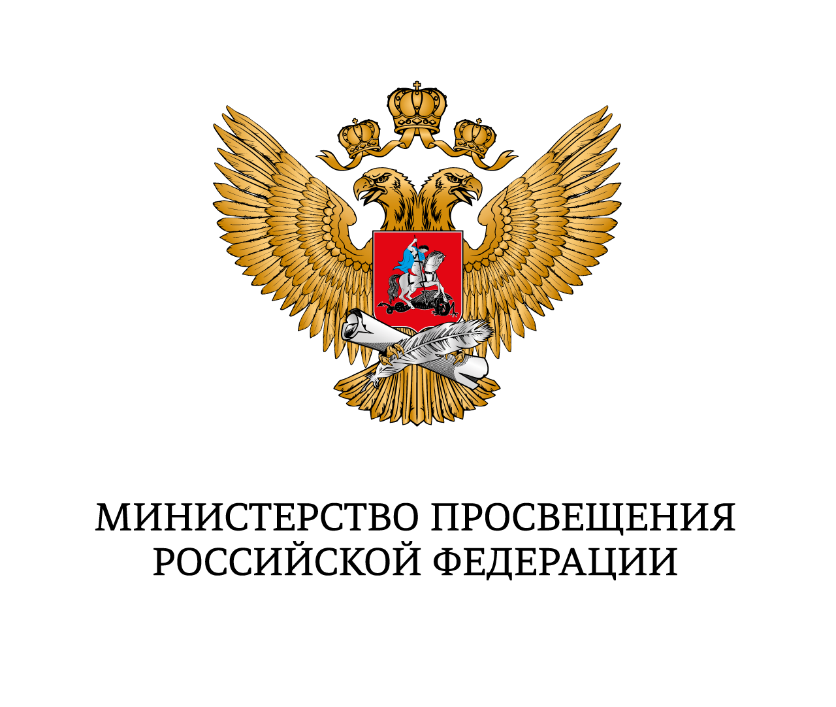 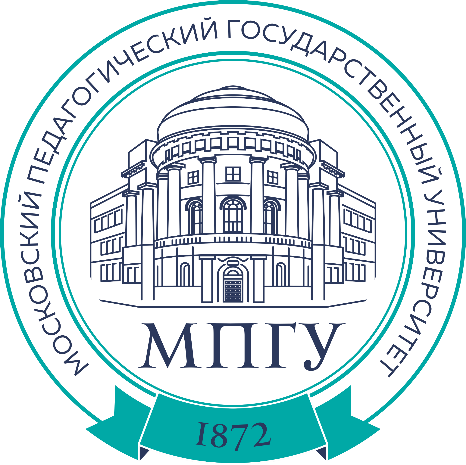 КОНЦЕПТУАЛЬНЫЕ ПОДХОДЫ К СТРАТЕГИИ РАЗВИТИЯ РОССИЙСКОЙ ШКОЛЫ
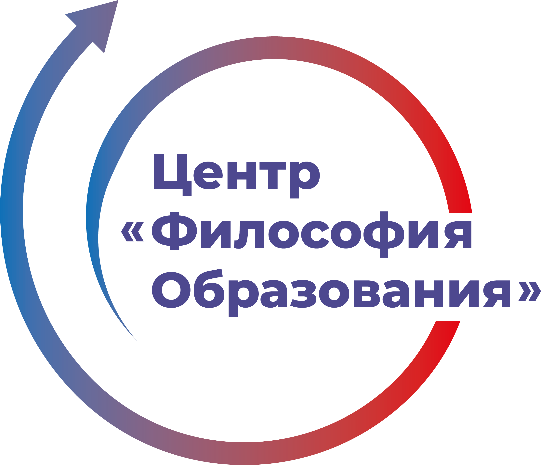 ОСНОВНЫЕ ВЕКТОРЫ РАЗВИТИЯ РОССИЙСКОЙ ШКОЛЫ
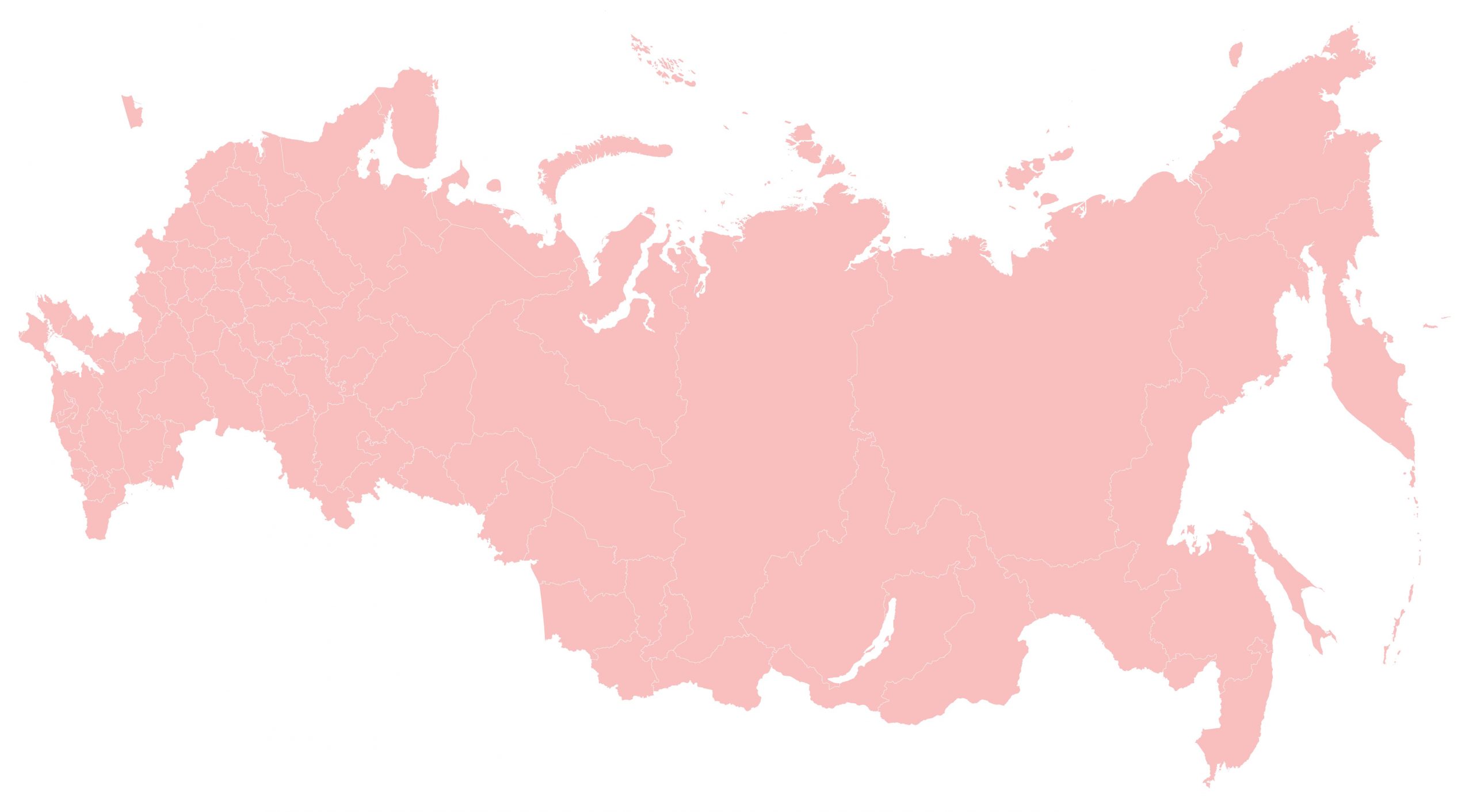 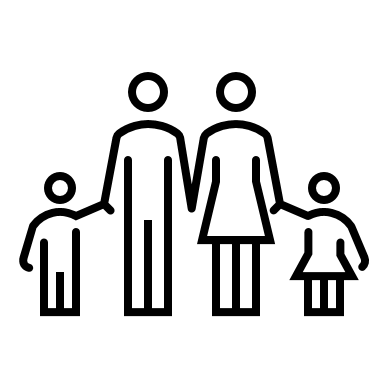 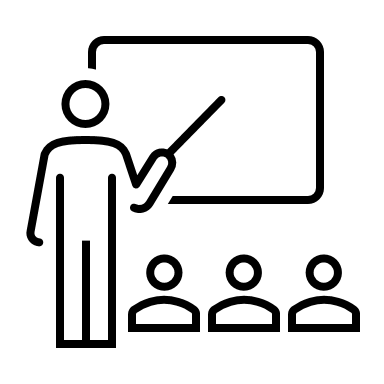 ПОВЫШЕНИЕ АВТОРИТЕТА И СТАТУСА ПЕДАГОГА (НАСТАВНИКА)
ТРАДИЦИОННЫЕ РОССИЙСКИЕ ДУХОВНО-НРАВСТВЕННЫЕ ЦЕННОСТИ
ИНФОРМАЦИОННЫЕ ТЕХНОЛОГИИ,  ДОПОЛНЯЮЩИЕ СИСТЕМУ ОБРАЗОВАНИЯ
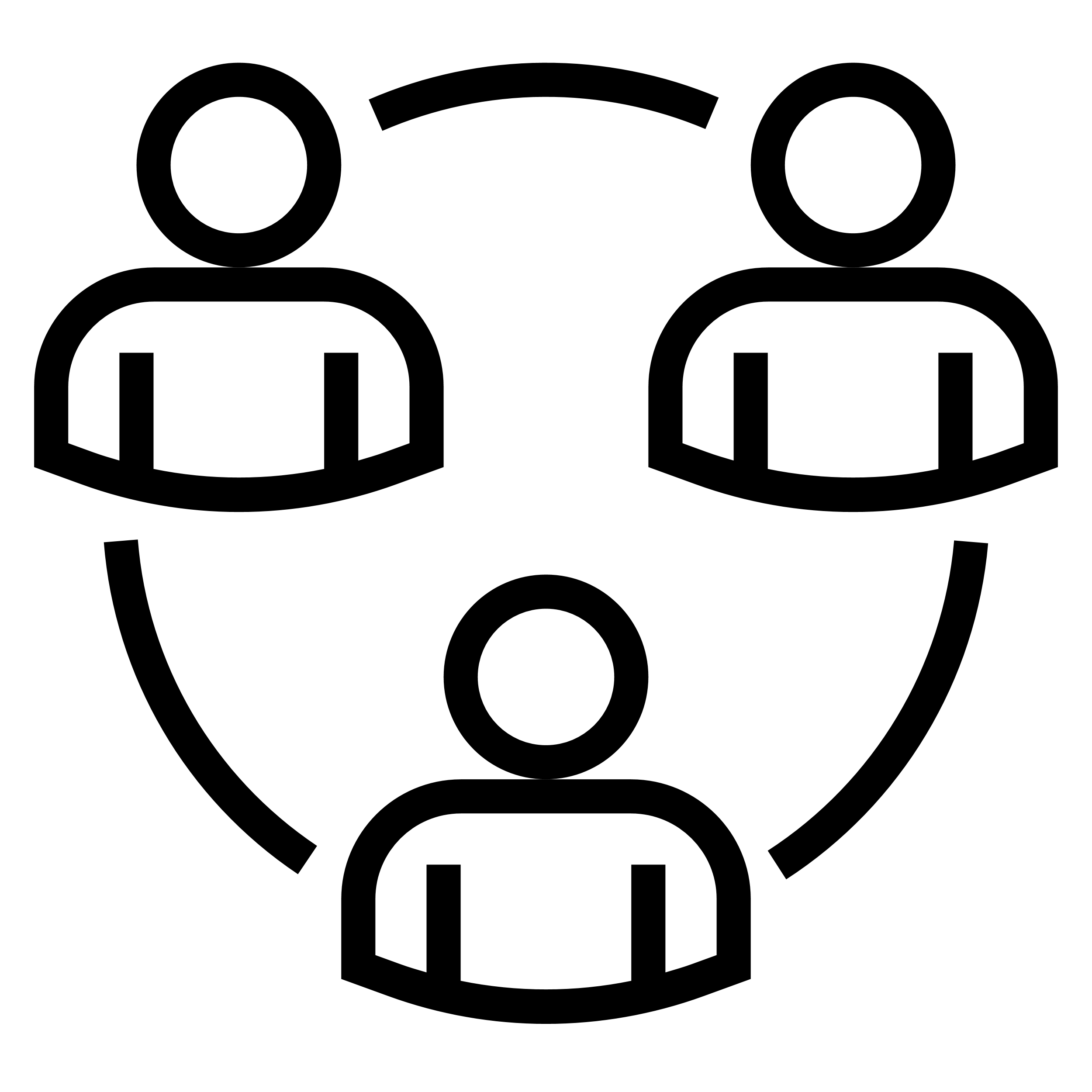 ЕДИНОЕ 
ОБРАЗОВАТЕЛЬНОЕ 
ПРОСТРАНСТВО
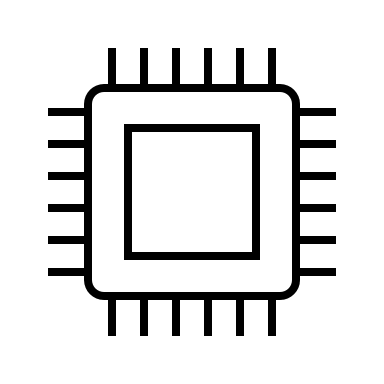 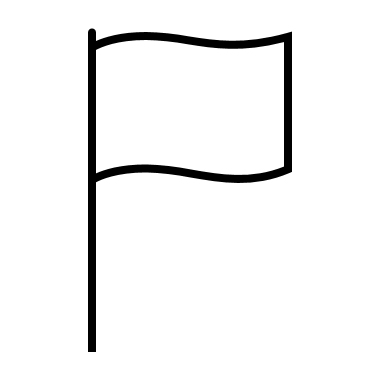 ОБРАЗОВАТЕЛЬНЫЙ 
СУВЕРЕНИТЕТ
ВСЕ ЛУЧШЕЕ В ОТЕЧЕСТВЕННОЕ ОБРАЗОВАНИЕ
2
ТРАДИЦИОННЫЕ ДУХОВНО-НРАВСТВЕННЫЕ ЦЕННОСТИ
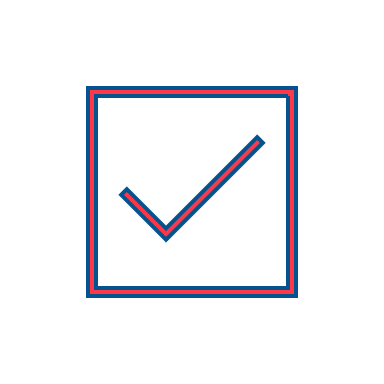 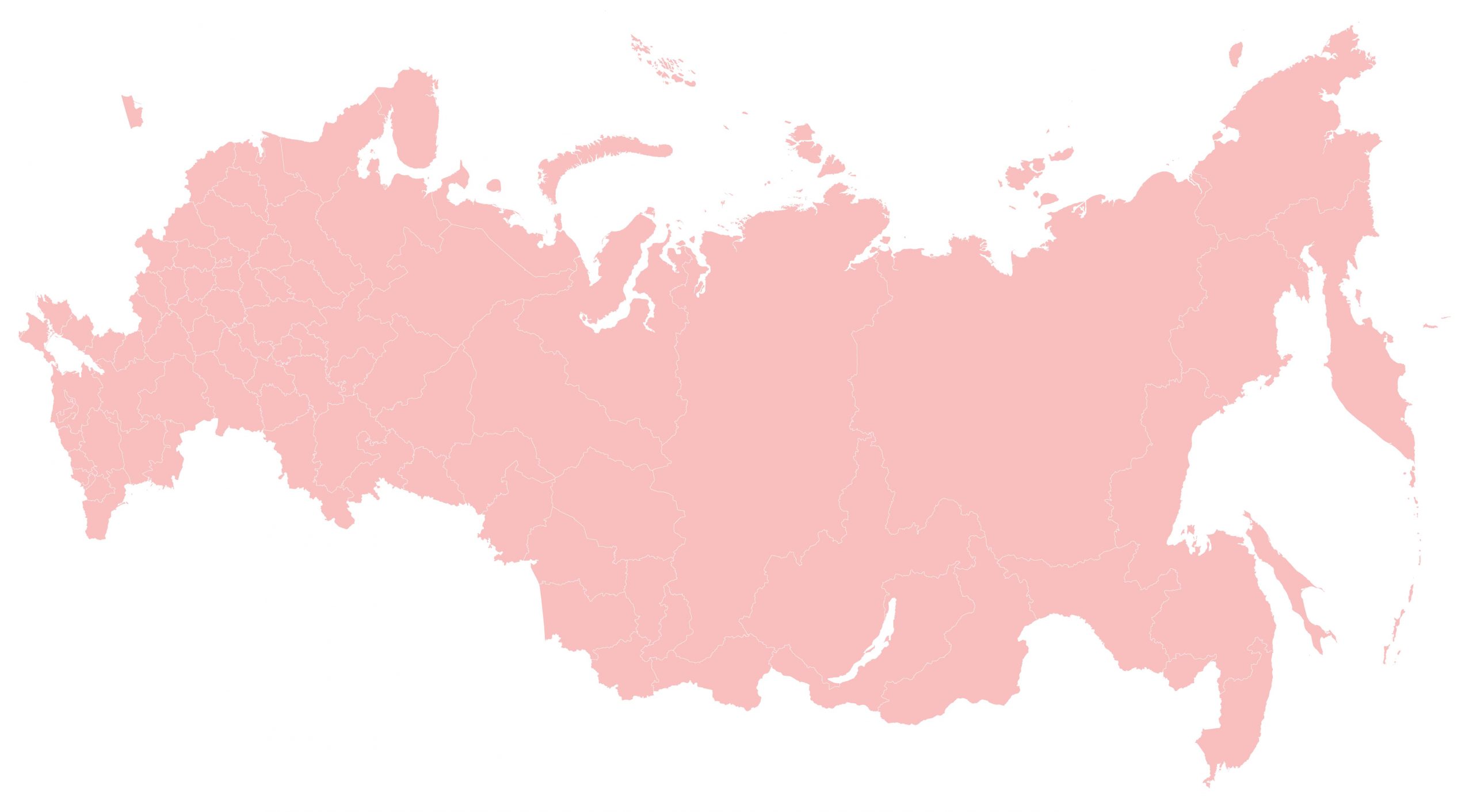 ЖИЗНЬ
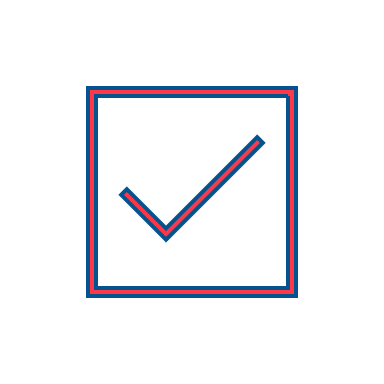 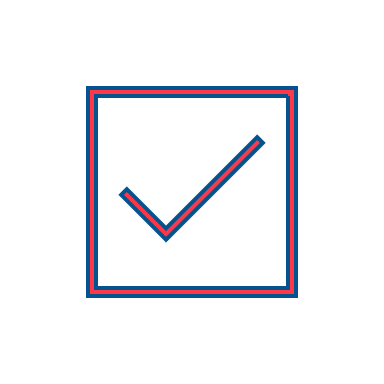 ДОСТОИНСТВО
КОЛЛЕКТИВИЗМ
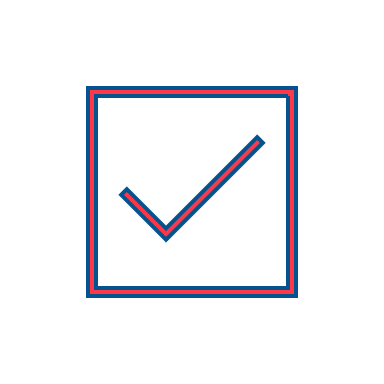 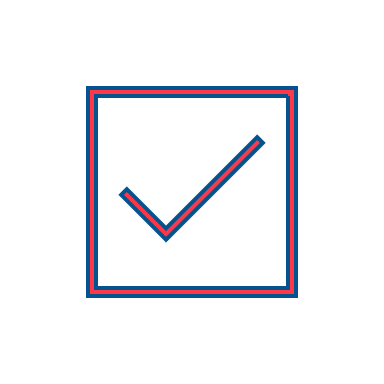 СОЗИДАТЕЛЬННЫЙ ТРУД
ВЗАИМОПОМОЩЬ И ВЗАИМОУВАЖЕНИЕ
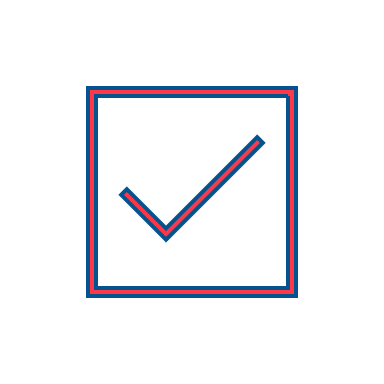 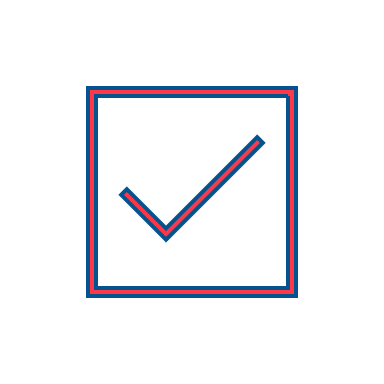 ПРИОРИТЕТ ДУХОВНОГО НАД МАТЕРИАЛЬНЫМ
ПАТРИОТИЗМ
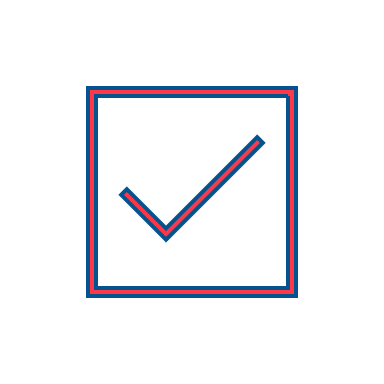 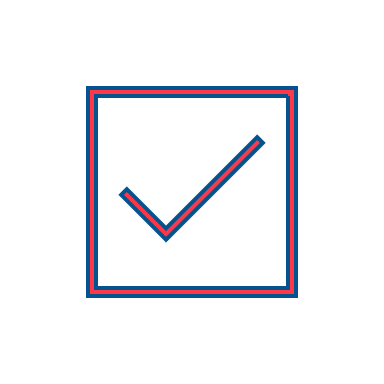 ГУМАНИЗМ
ГРАЖДАНСТВЕННОСТЬ
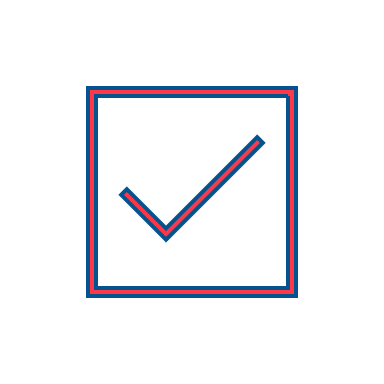 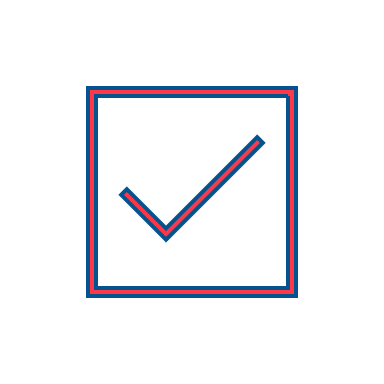 СЛУЖЕНИЕ ОТЕЧЕСТВУ И ОТВЕТСТВЕННОСТЬ ЗА ЕГО СУДЬБУ
ВЫСОКИЕ НРАВСТВЕННЫЕ ИДЕАЛЫ
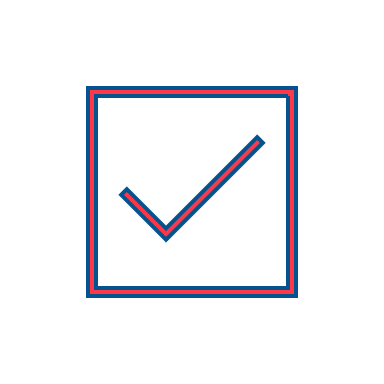 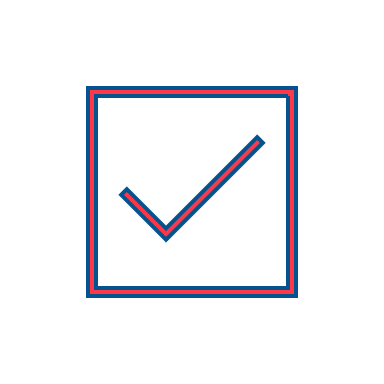 МИЛОСЕРДИЕ
КРЕПКАЯ СЕМЬЯ
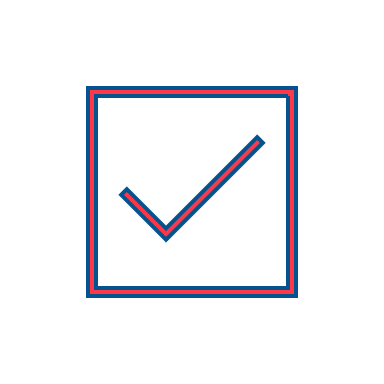 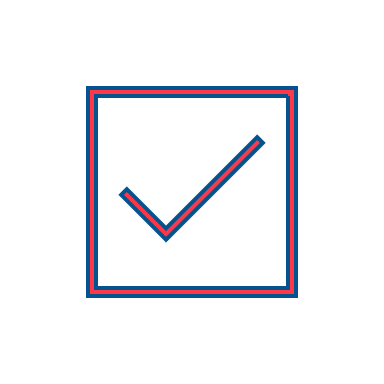 ПРАВА И СВОБОДЫ ЧЕЛОВЕКА
СПРАВЕДЛИВОСТЬ
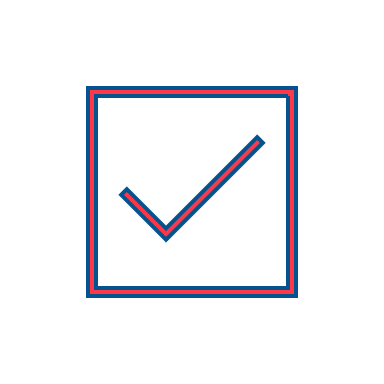 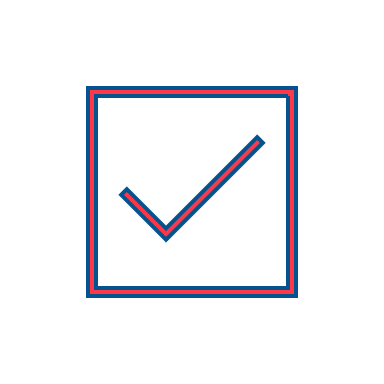 ИСТОРИЧЕСКАЯ ПАМЯТЬ И ПРЕЕМСТВЕННОСТЬ ПОКОЛЕНИЙ
ЕДИНСТВО НАРОДОВ РОССИИ
ВСЕ ЛУЧШЕЕ В ОТЕЧЕСТВЕННОЕ ОБРАЗОВАНИЕ
3
ОСНОВЫ ТРАДИЦИОННОЙ РОССИЙСКОЙ ПЕДАГОГИКИ
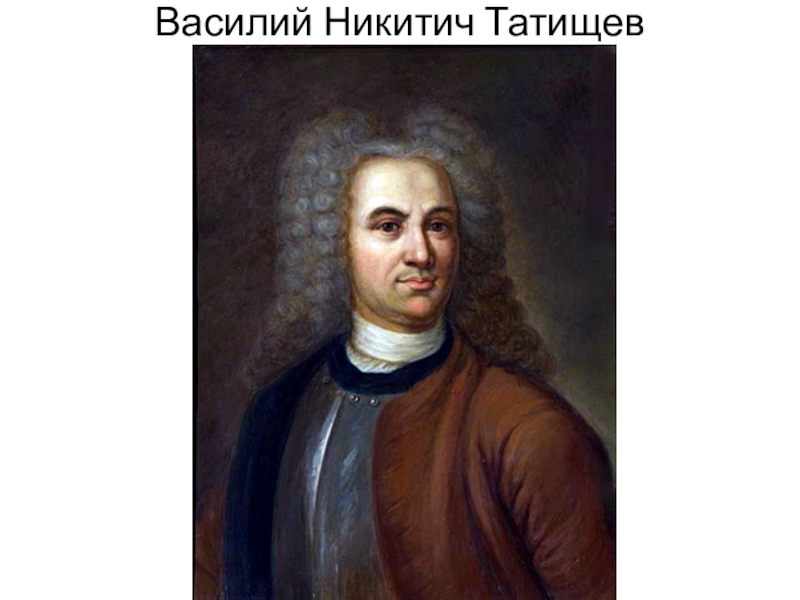 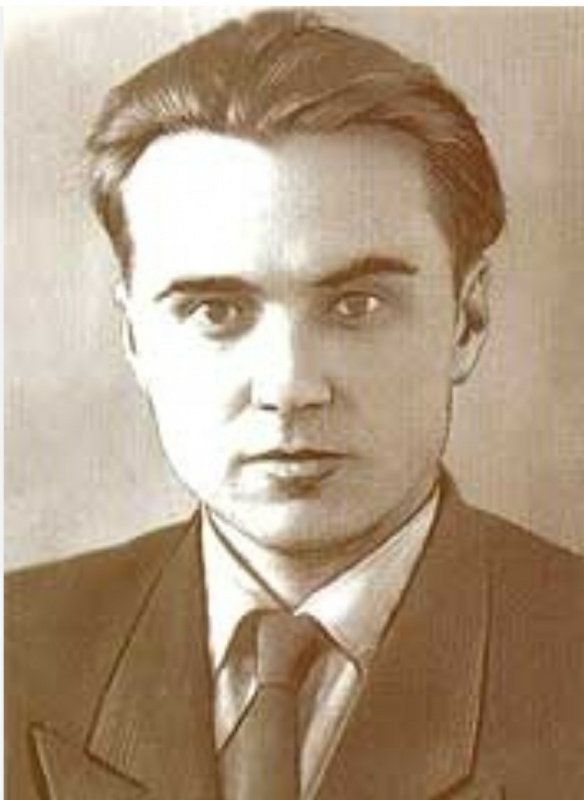 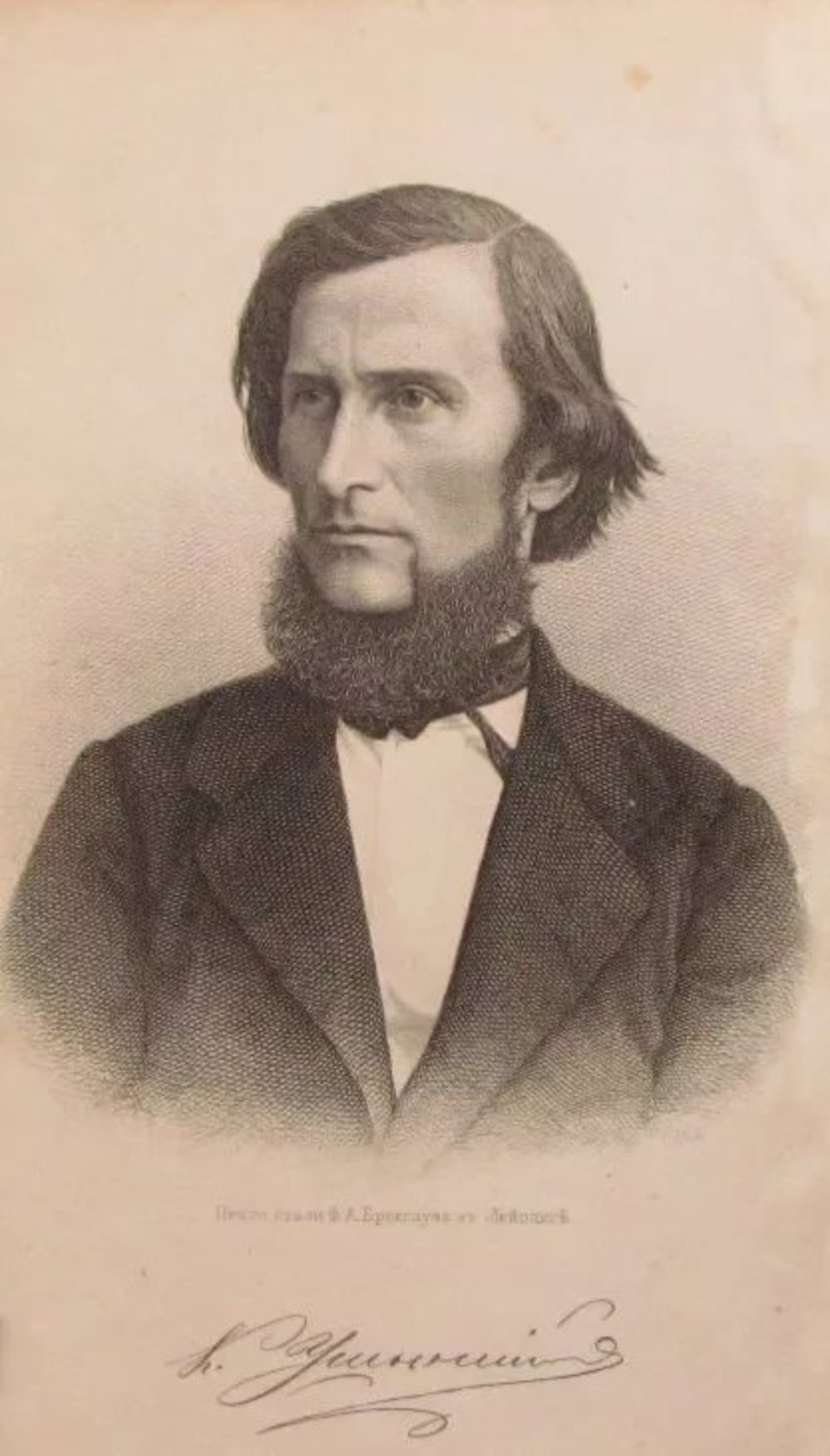 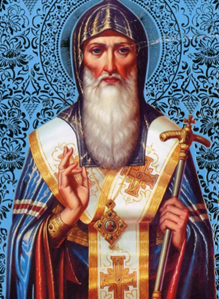 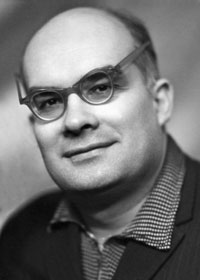 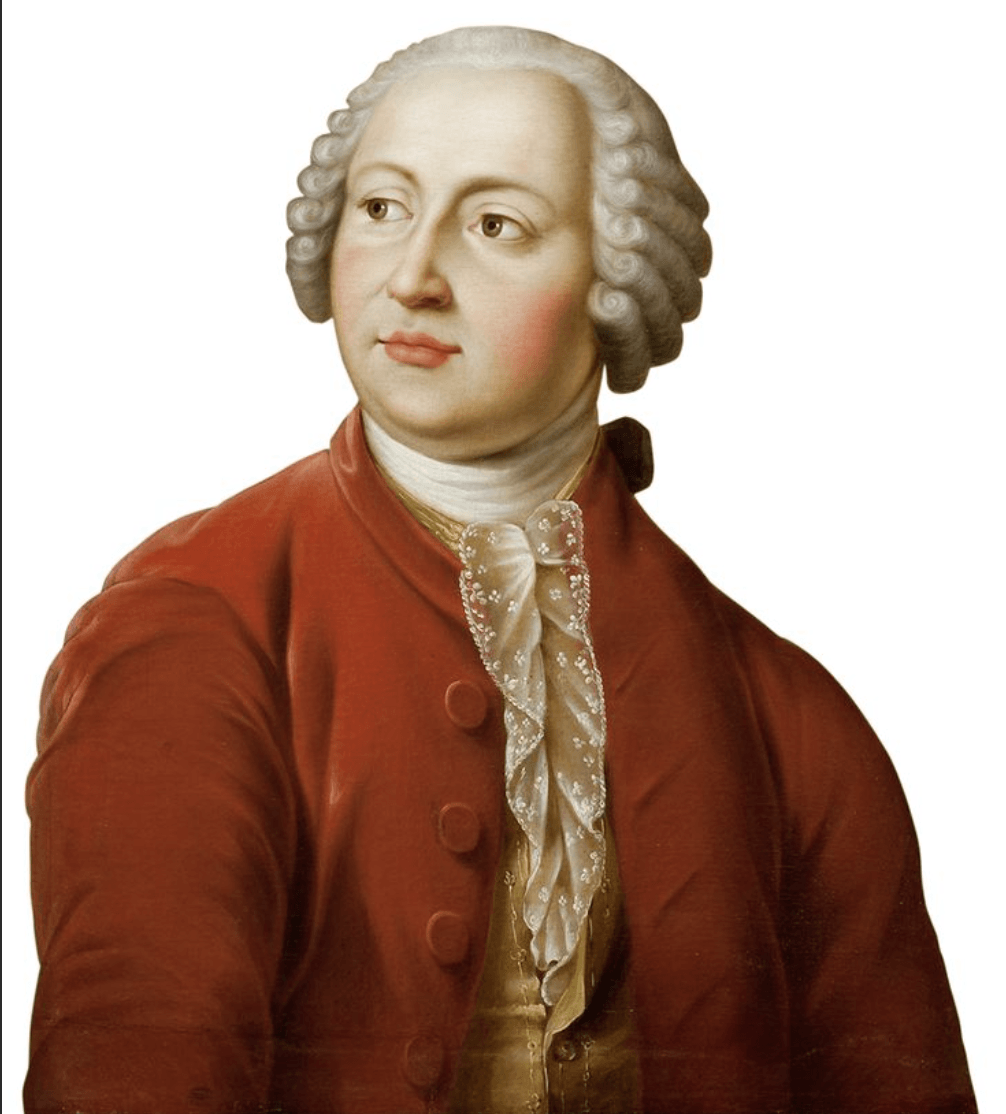 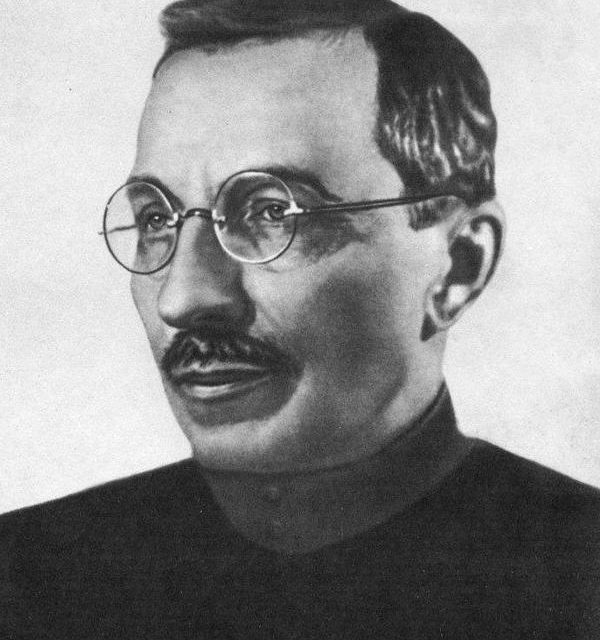 Василий Никитич
Татищев
(1686 -1750)
«Разговор о пользе наук 
и училищ»
Василий Александрович 
Сухомлинский
(1918-1970)
«Сердце отдаю детям»
Константин Дмитриевич
Ушинский
(1823 -1870)
«Человек как предмет 
воспитания»
Святитель Иларион 
«Слово о Законе и Благодати»
Антон Семенович
Макаренко
(1888 -1939)
«Педагогическая поэма»
Игорь Петрович 
Иванов
(1923 — 1992)
 «Коллективное творческое 
воспитание»
Михаил Васильевич
Ломоносов
(1711 -1765)
«Регламенты», «Российская грамматика»
Развитие личности первично в отношении получения знаний
Общественный 
идеал
Коллективное «соборное» воспитание
Преображение 
человека
Приоритет фундаментальной подготовки
4
ВСЕ ЛУЧШЕЕ В ОТЕЧЕСТВЕННОЕ ОБРАЗОВАНИЕ
ПРИНЦИПЫ РОССИЙСКОЙ ШКОЛЫ
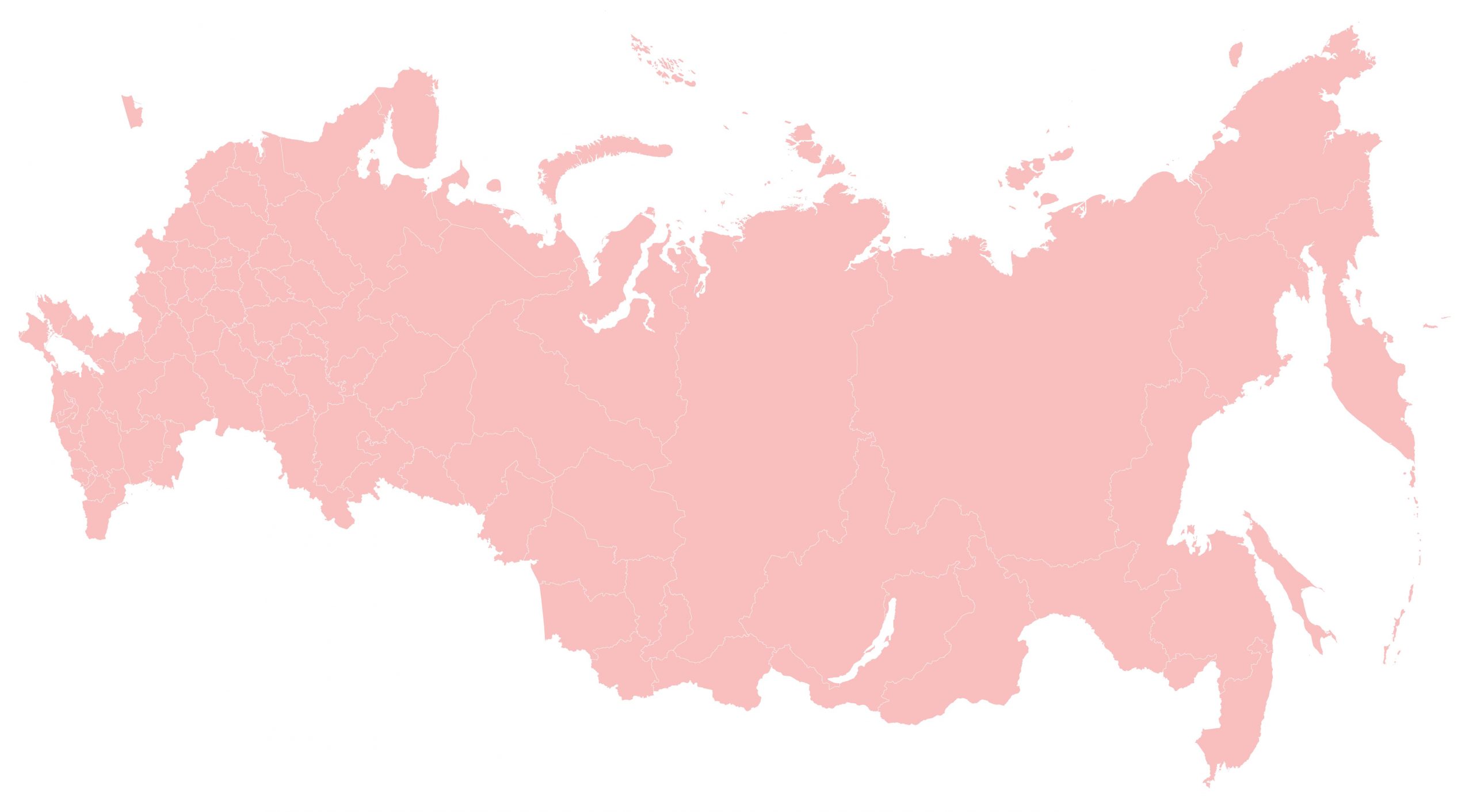 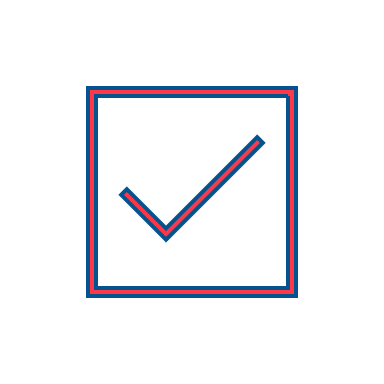 ЕДИНСТВО ОБУЧЕНИЯ И ВОСПИТАНИЯ
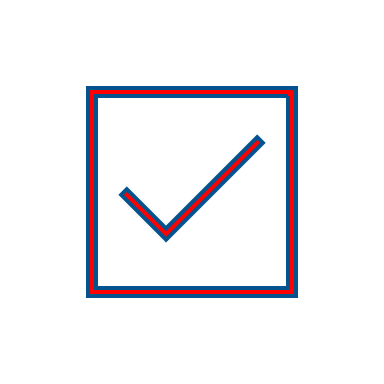 ЦЕННОСТНО-СМЫСЛОВОЙ АСПЕКТ ОБРАЗОВАНИЯ
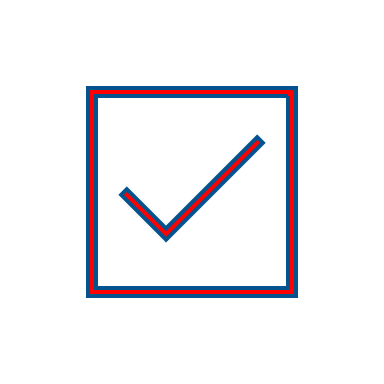 ФОРМИРОВАНИЕ БАЗОВЫХ НАВЫКОВ, ВСЕСТОРОННЕЕ РАЗВИТИЕ ЛИЧНОСТИ
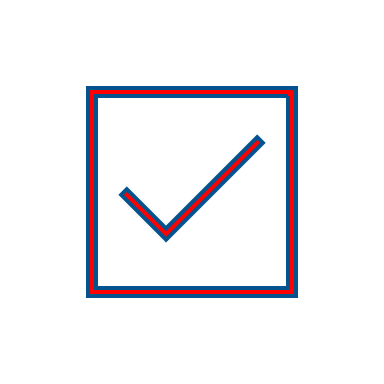 КОМПЛЕКСНЫЙ ПОДХОД В ОБУЧЕНИИ
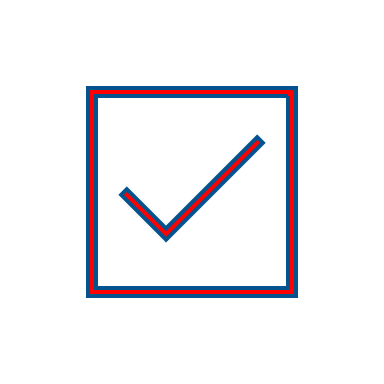 ВОСПИТАНИЕ ГРАЖДАНИНА И ПАТРИОТА ОТЕЧЕСТВА
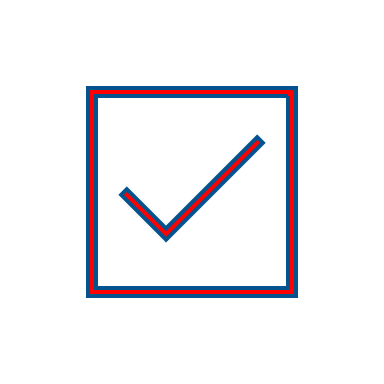 ДОСТУПНОСТЬ И КАЧЕСТВО ОБРАЗОВАНИЯ
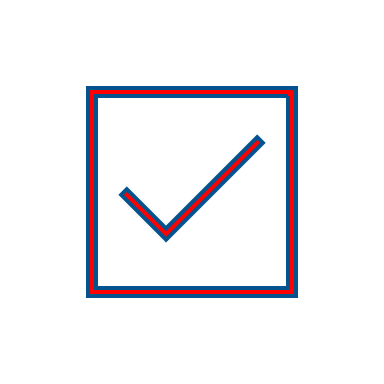 ТРИЕДИНСТВО: УЧИТЕЛЬ (ВОСПИТАТЕЛЬ) – УЧЕНИК – РОДИТЕЛЬ
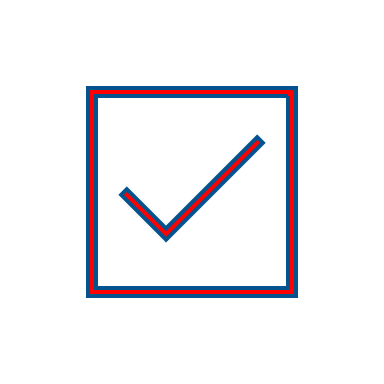 ПОСТОЯННОЕ РАЗВИТИЕ С ОПОРОЙ НА ТРАДИЦИИ
ВСЕ ЛУЧШЕЕ В ОТЕЧЕСТВЕННОЕ ОБРАЗОВАНИЕ
5
ЕДИНОЕ ОБРАЗОВАТЕЛЬНОЕ ПРОСТРАНСТВО
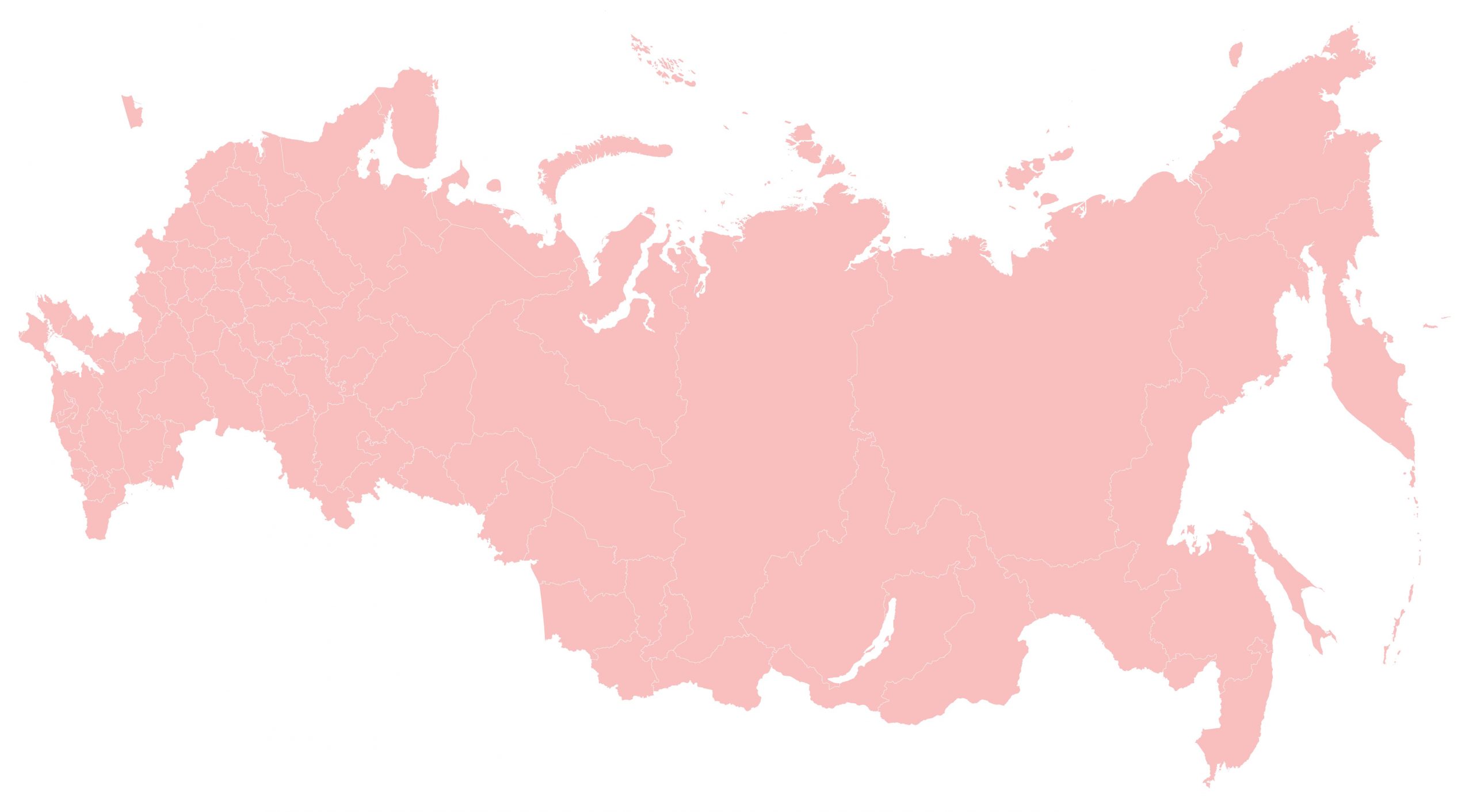 ЕДИНЫЕ ОБРАЗОВАТЕЛЬНЫЕ СТАНДАРТЫ И ПРОГРАММЫ
ЕДИНАЯ ПРОГРАММА ВОСПИТАНИЯ
ЕДИНЫЕ 
УЧЕБНИКИ
ЕДИНЫЕ МИРОВОЗЗРЕНЧЕСКИЕ ПОДХОДЫ
ЕДИНЫЕ ТРЕБОВАНИЯ К ОБРАЗОВАТЕЛЬНОЙ ИНФРАСТРУКТУРЕ
ЕДИНАЯ ИНФОРМАЦИОННАЯ СРЕДА
ЕДИНАЯ СИСТЕМА УПРАВЛЕНИЯ И ФИНАНСИРОВАНИЯ
РАВНЫЙ ДОСТУП И ОБРАЗОВАТЕЛЬНЫЕ ВОЗМОЖНОСТИ
6
ВСЕ ЛУЧШЕЕ В ОТЕЧЕСТВЕННОЕ ОБРАЗОВАНИЕ
ИНФОРМАЦИОННЫЕ ТЕХНОЛОГИИ
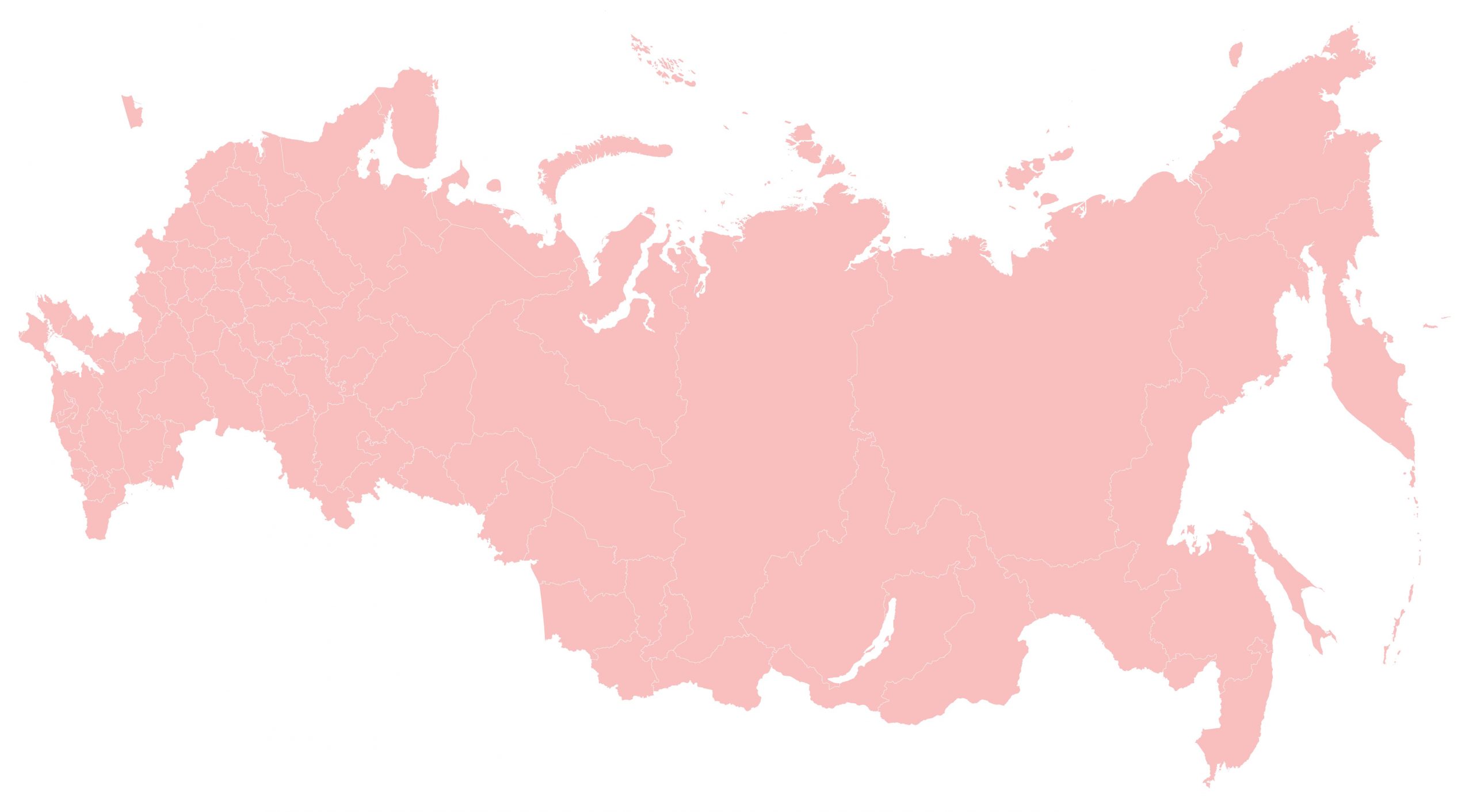 7
ВСЕ ЛУЧШЕЕ В ОТЕЧЕСТВЕННОЕ ОБРАЗОВАНИЕ
СМЕНА ПЕДАГОГИЧЕСКОГО ВЕКТОРА
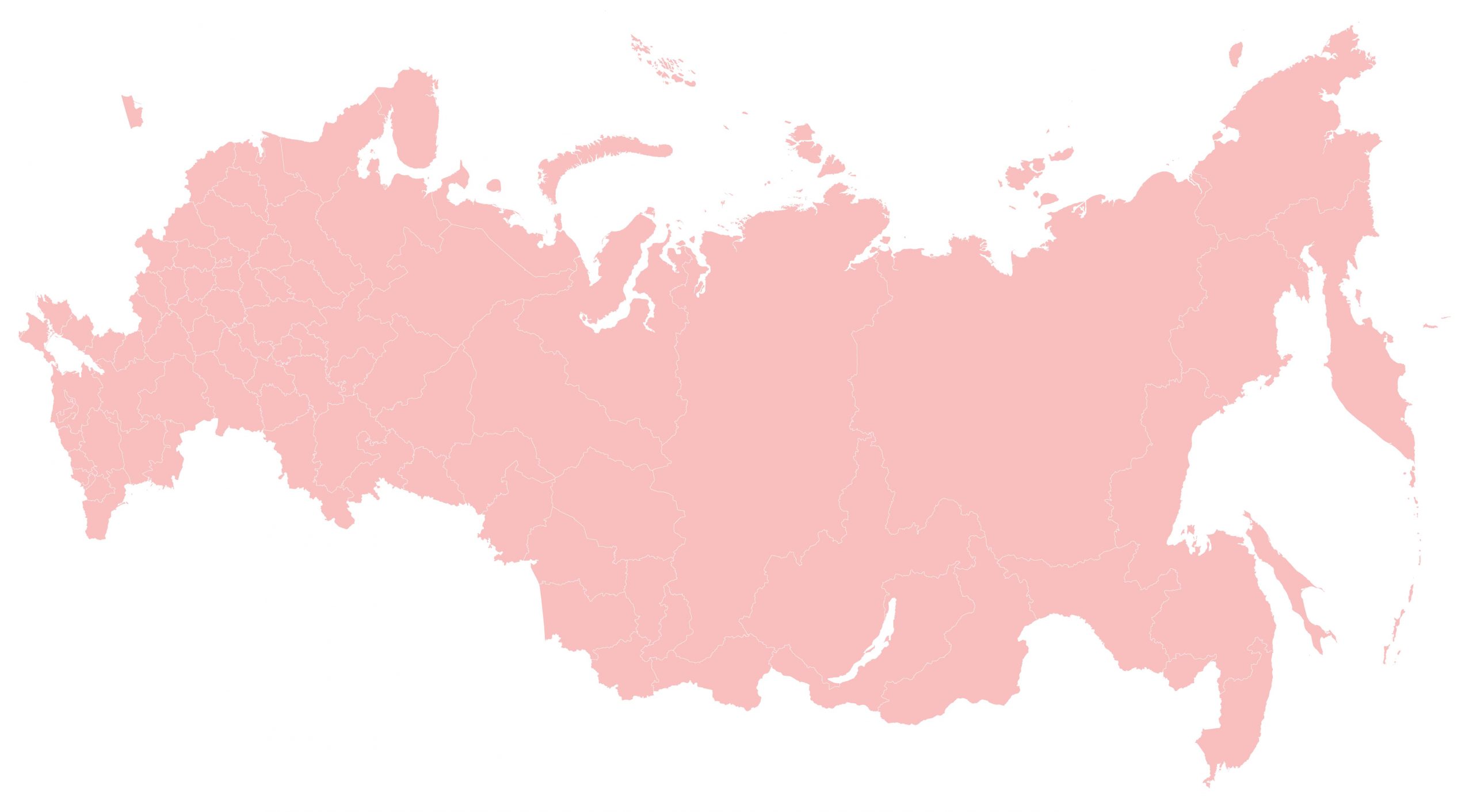 БЫЛО
СТАЛО
человек, максимально адаптированный к рынку труда
гармонично развитая личность
патриот – гражданин России
человек, интегрированный в глобальный мир
индивидуализация, индивидуальные траектории
социализация, социальные сборки
технологическое мышление, обучение технологическим навыкам
системное мышление, обучение пониманию и системному анализу
ВСЕ ЛУЧШЕЕ В ОТЕЧЕСТВЕННОЕ ОБРАЗОВАНИЕ
8
МЕТОДОЛОГИЯ ЦЕЛОСТНОГО ОБРАЗОВАНИЯ
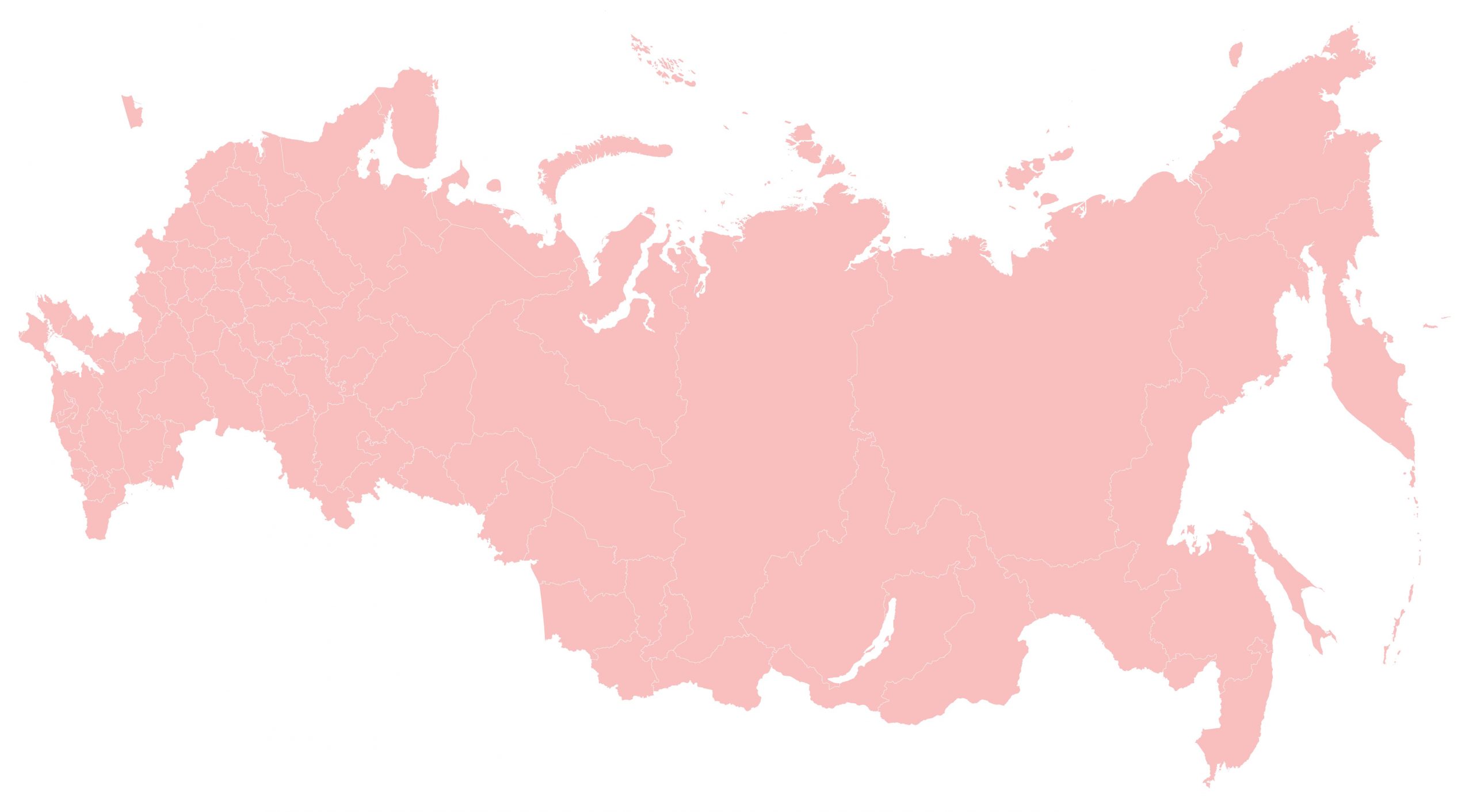 ОБУЧЕНИЕ
ВОСПИТАНИЕ
РАЗВИТИЕ
навыки
знания
ценностно-ориентированный подход
теория развивающего обучения
умения
практико-ориентированный подход
классический подход
методология отечественной педагогики
ФЛАГМАНСКИЕ ШКОЛЫ – образовательные модели с учетом образовательных запросов регионов РФ
9
ВСЕ ЛУЧШЕЕ В ОТЕЧЕСТВЕННОЕ ОБРАЗОВАНИЕ
МЕТОДОЛОГИЯ ЦЕЛОСТНОГО ВОСПИТАНИЯ
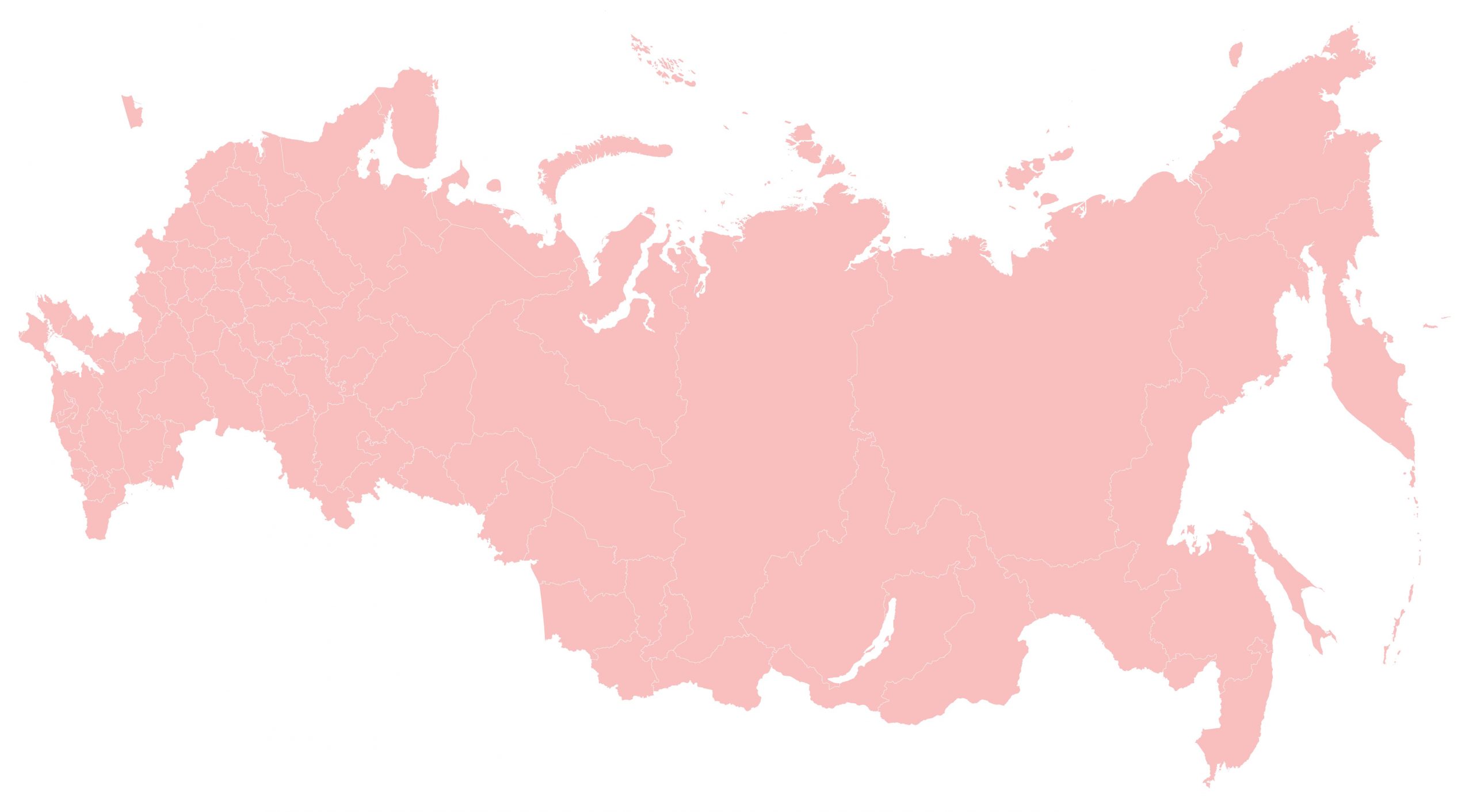 Справедливый миропорядок
Традиционные российские духовно-нравственные  ценности
Различие добра и зла
МИРОВОЗЗРЕНИЕ
Общероссийская гражданская идентичность
Историческая память, преемственность поколений
Патриотизм, служение Отечеству
Единство многонационального и 
многоконфессионального российского народа
ВСЕ ЛУЧШЕЕ В ОТЕЧЕСТВЕННОЕ ОБРАЗОВАНИЕ
10
УКАЗ ПРЕЗИДЕНТА РОССИЙСКОЙ ФЕДЕРАЦИИ О НЕКОТОРЫХ ВОПРОСАХ СОВЕРШЕНСТВОВАНИЯ СИСТЕМЫ ВЫСШЕГО ОБРАЗОВАНИЯ
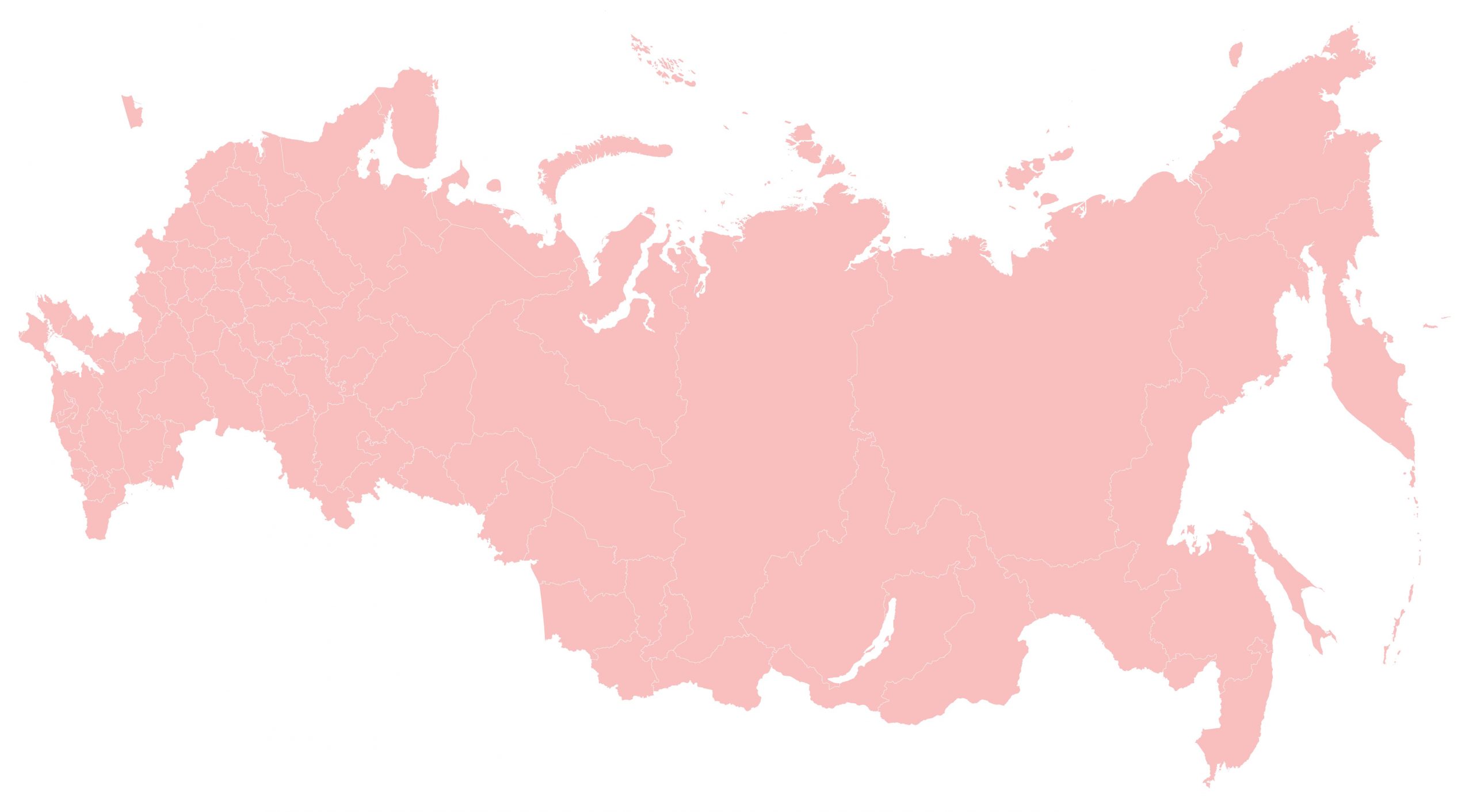 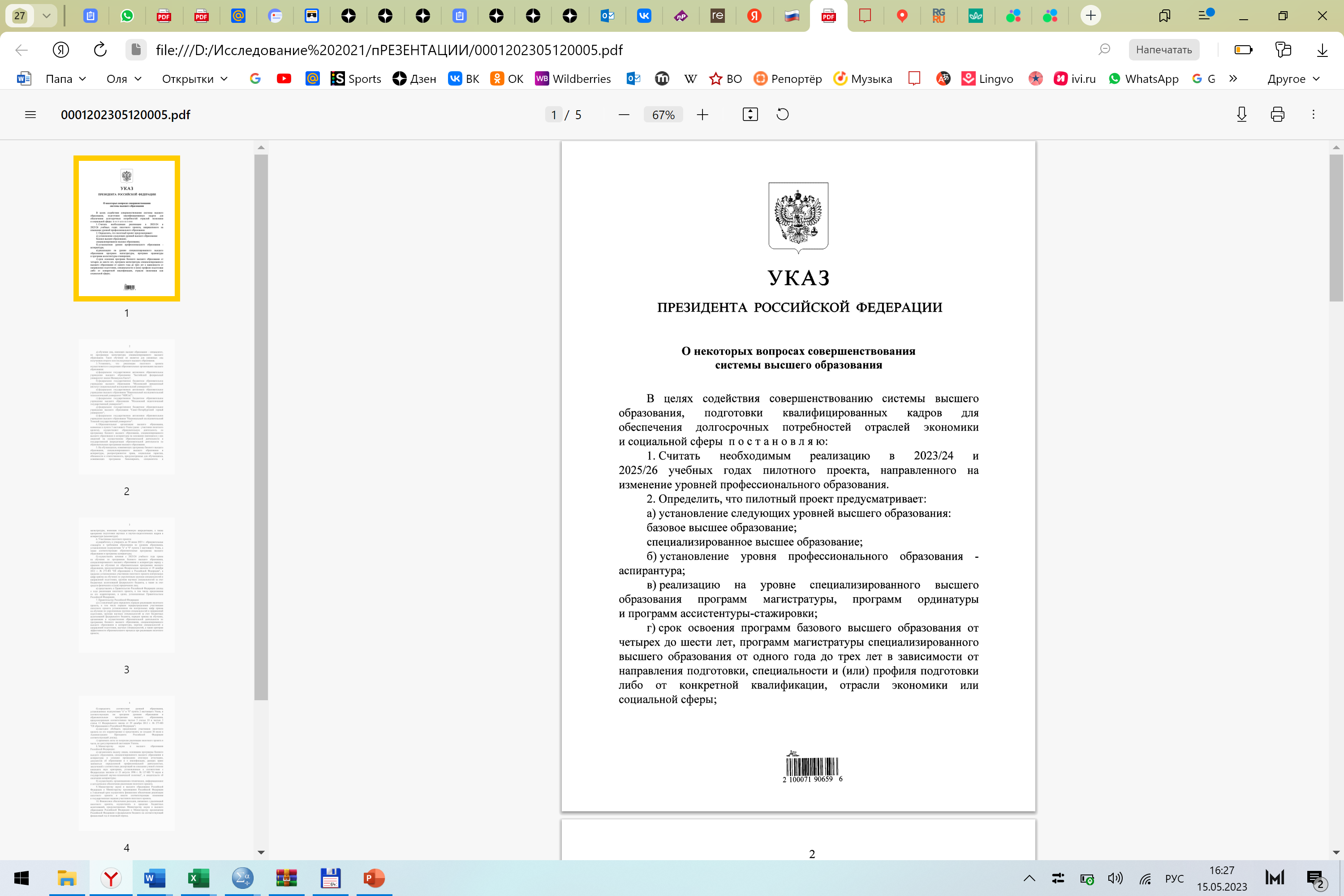 ВСЕ ЛУЧШЕЕ В ОТЕЧЕСТВЕННОЕ ОБРАЗОВАНИЕ
11
НОРМАТИВНО-ПРАВОВАЯ БАЗА  РАЗВИТИЯ НАЦИОНАЛЬНОЙ СИСТЕМЫ ОБРАЗОВАНИЯ
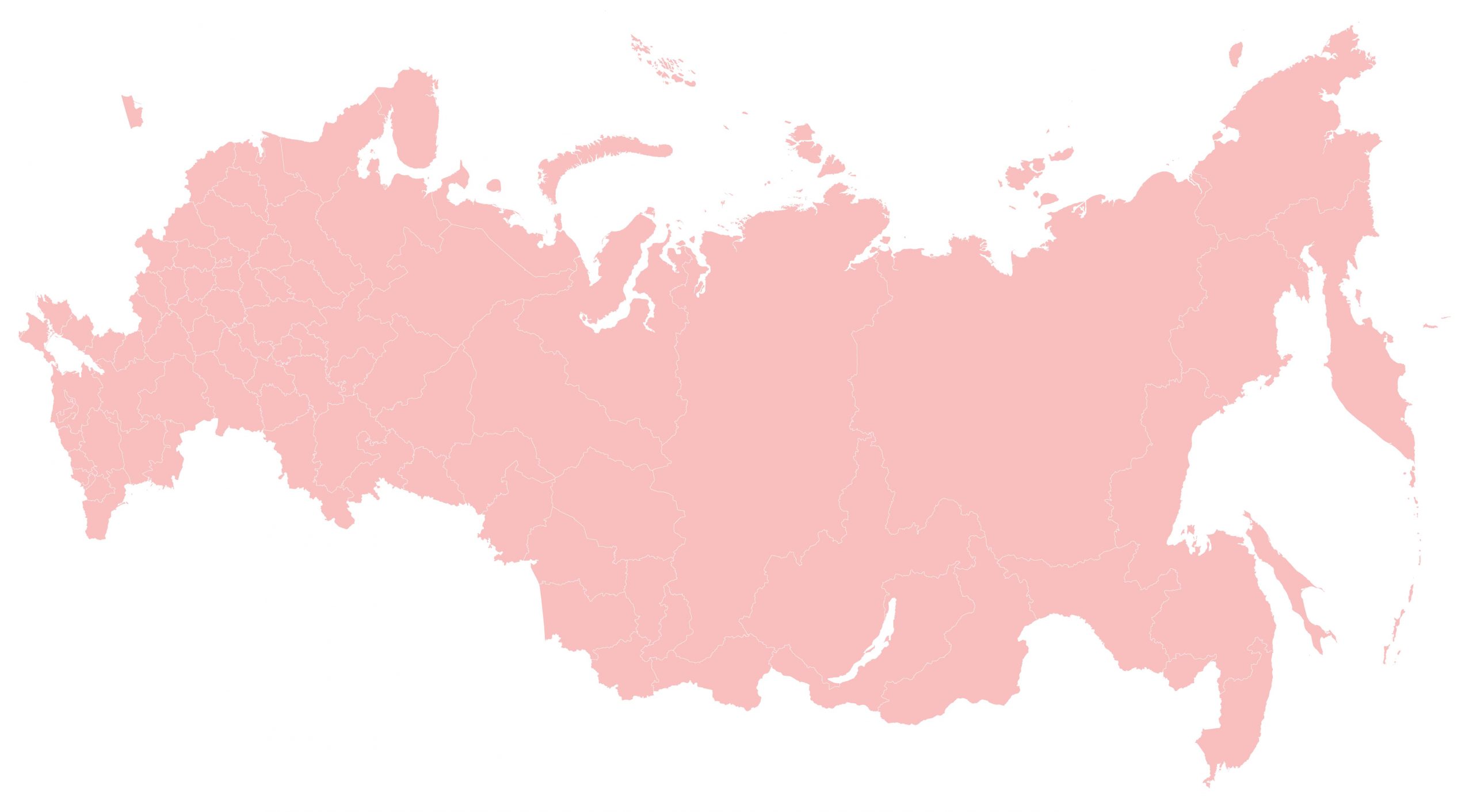 Федеральный закон «Об образовании в Российской Федерации» (от 29.12.2012 № 273); 
Указ Президента РФ «О стратегии национальной безопасности Российской Федерации» (от 02.07.2021 № 400);
Указ Президента РФ «Об утверждении Основ государственной политики по сохранению и укреплению традиционных российских духовно-нравственных ценностей» (от 09.11.2022 № 809);
Указ Президента РФ «Об утверждении Концепции гуманитарной политики Российской Федерации за рубежом» (от 05.09.2022 № 611);
Указ Президента РФ «Об утверждении Основ государственной культурной политики» (от 24.12.2014 № 808);
Распоряжение Правительства РФ «Об утверждении Стратегии развития воспитания в Российской Федерации на период до 2025 года» (от 29.05.2015 № 996).
ВСЕ ЛУЧШЕЕ В ОТЕЧЕСТВЕННОЕ ОБРАЗОВАНИЕ
12
СОДЕРЖАТЕЛЬНЫМ ЯДРОМ ИДЕОЛОГИЧЕСКИХ КООРДИНАТ РАЗВИТИЯ НАЦИОНАЛЬНОЙ СИСТЕМЫ ОБРАЗОВАНИЯ В РОССИИ ЯВЛЯЕТСЯ ЛЮБОВЬ К РОДИНЕ
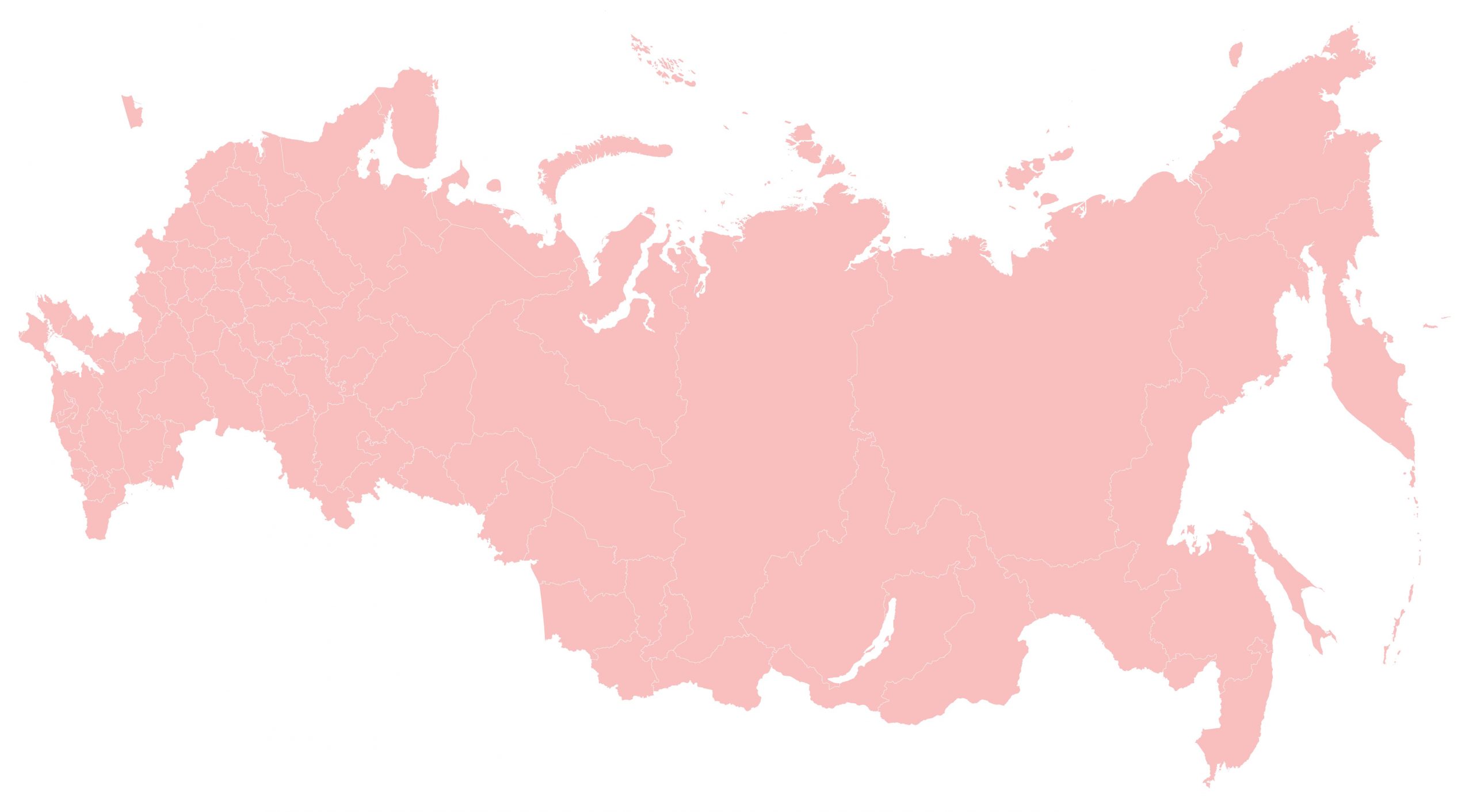 «Любовь к Родине – это основа всей нашей жизни, на которую опирается 	вся российская история».
                              В.В.Путин
ВСЕ ЛУЧШЕЕ В ОТЕЧЕСТВЕННОЕ ОБРАЗОВАНИЕ
13
СТРАТЕГИЧЕСКАЯ ЦЕЛЬ
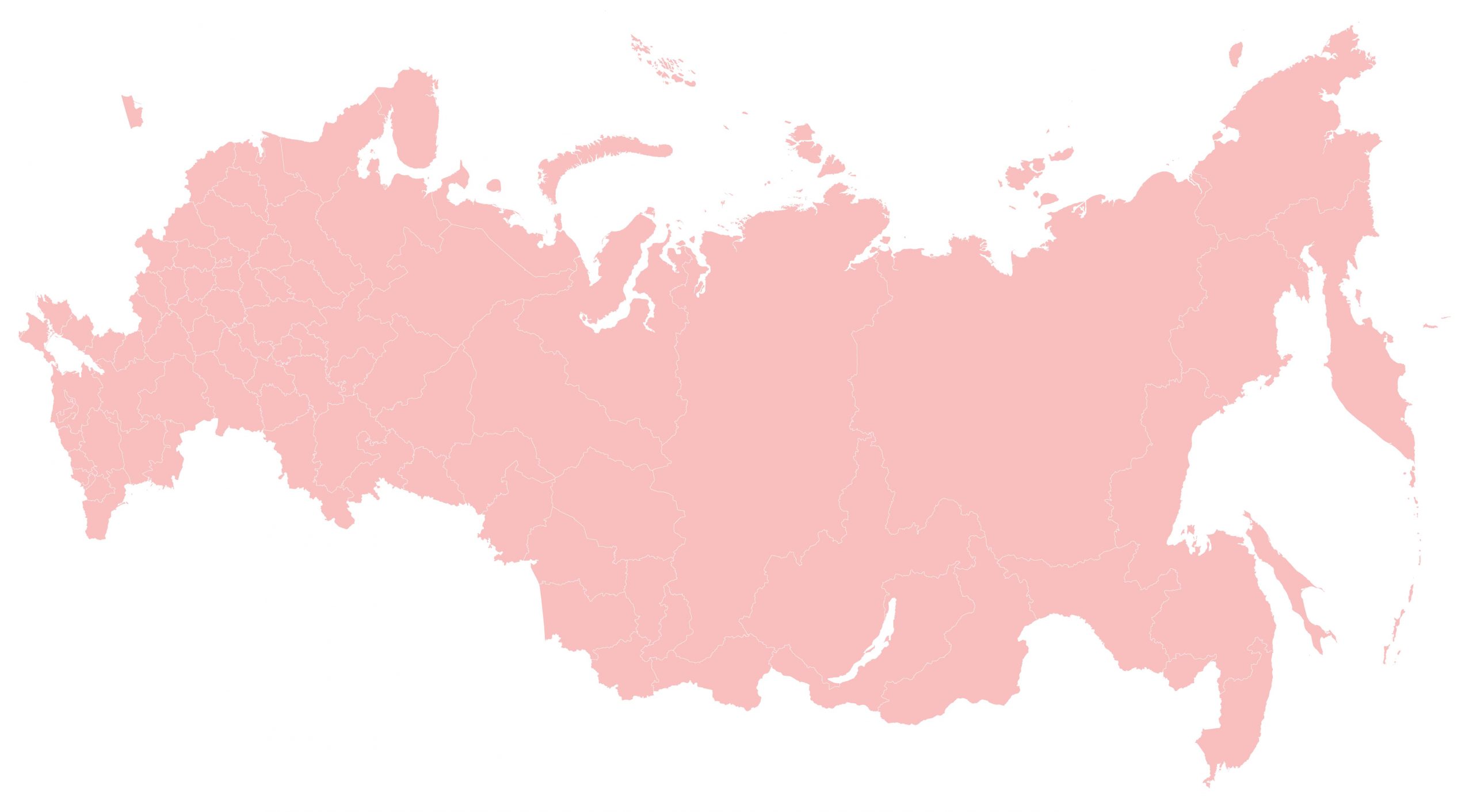 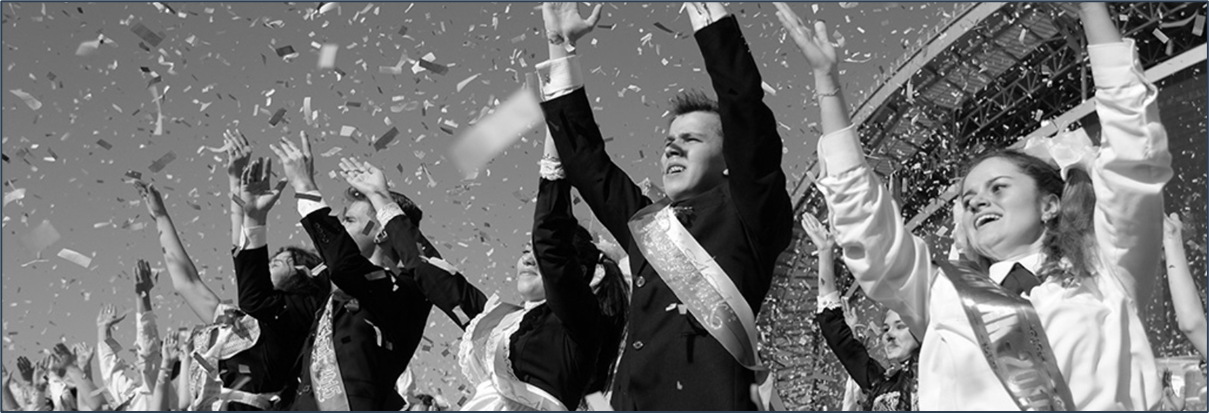 построение и развитие суверенной системы образования, основанной на лучших традициях и практиках отечественной педагогики
ВСЕ ЛУЧШЕЕ В ОТЕЧЕСТВЕННОЕ ОБРАЗОВАНИЕ
14